Open Banking Update
W3C, 22 Oct 2018

Chris Michael
chris.michael@openbanking.org.uk
Introduction
Covering regulatory requirements AND market needs
Recurring & Future Dated Payments

All payment enabled accounts
(inc cards, savings, loans)

All currencies & FX

Confirmation of Funds (CBPII)
RTS (SCA and secure communications)

Account Info +  Transactions 
Payment Initiation (Same Day Payments)

Personal and Business Current Accounts

£GBP
Mandated common and open standard  
for CMA9

Open Data

Directory
Roadmap includes: Variable Recurring Payments, SCA Exemptions, Status, Refunds, Confirmation of Payee
Extended scope
PSD2 scope
CMA Order
© Open Banking Limited 2018
2
Introduction
Version 3 Technical Specifications
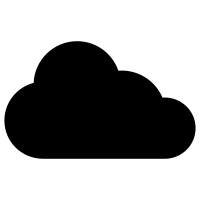 Read / Write APIs
Open Data APIs
Security Profile
Account & Transaction Info (‘read’)
Payment Initiation (‘write’)
CBPII (‘funds check’)
Event (‘notifications’)

New in Version 3, launched Sept 2018:

Covers Redirect and Decoupled Flows
All payment accounts (incl. credit cards, wallets, pre-paid)
Domestic and international payments
Multi-currency
Single Immediate, Scheduled, File Payments
Confirmation of Funds
ATM info
Branch info
Product info 

Personal Current Accounts
Business Current Accounts
SME Lending
SME Credit Cards
FAPI Profile (redirect)
CIBA Profile (decoupled)
Dynamic Client Management (onboarding)

Based on OAuth2 and OIDC
MTLS
JWS
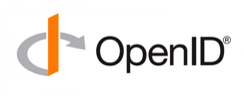 © Open Banking Limited 2018
3
Introduction
OBIE is more than a standards body
Open Banking has been live in the UK since Jan 2018. We’ve encountered a number of issues and developed innovative solutions so you don’t have to…
Documentation + Ref Apps + Support Services
ASPSPs and TPPs struggling to understand standards
Conformance + Certification
Participants not implementing standards correctly
Customer Experience Guidelines + Checklist
Variable/poor ASPSP authentication experience
MI + Monitoring
Variable/poor API performance (speed and reliability)
OB Roadmap (e.g. v4 to include VRPs)
APIs lacking functionality
© Open Banking Limited 2018
4
Customer Experience Guidelines
Technical Specifications v User Experience
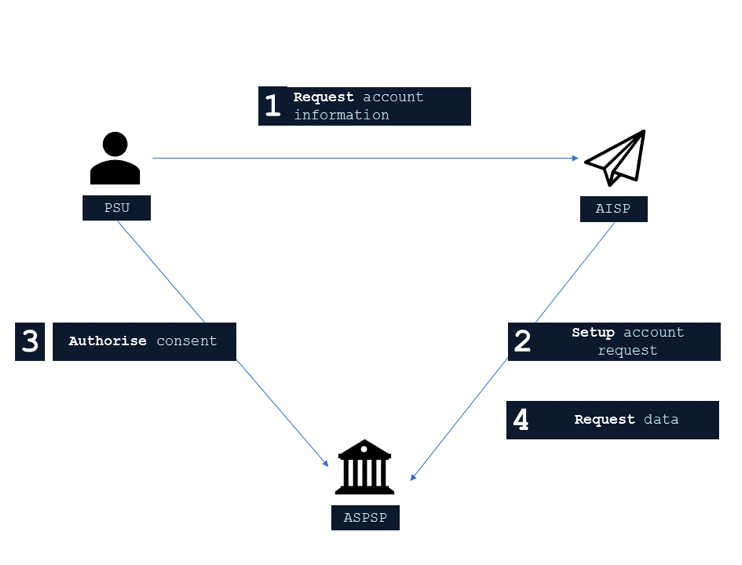 Technical Specifications
User Experience
No shared credentials
Same AuthN Factors/Methods
No more steps/friction
© Open Banking Limited 2018
5
Customer Experience Guidelines
Redirect Model: Simple App-to-App Flow
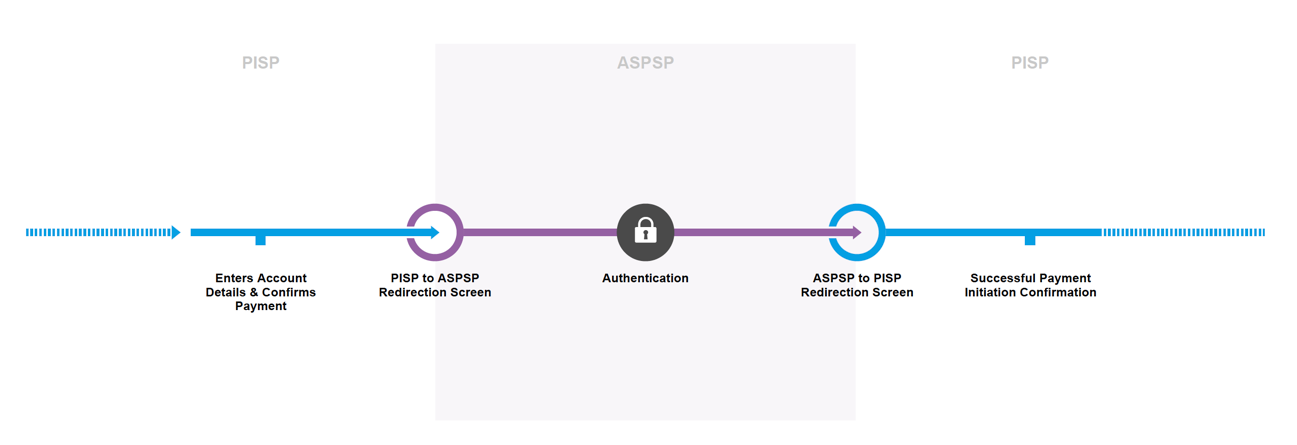 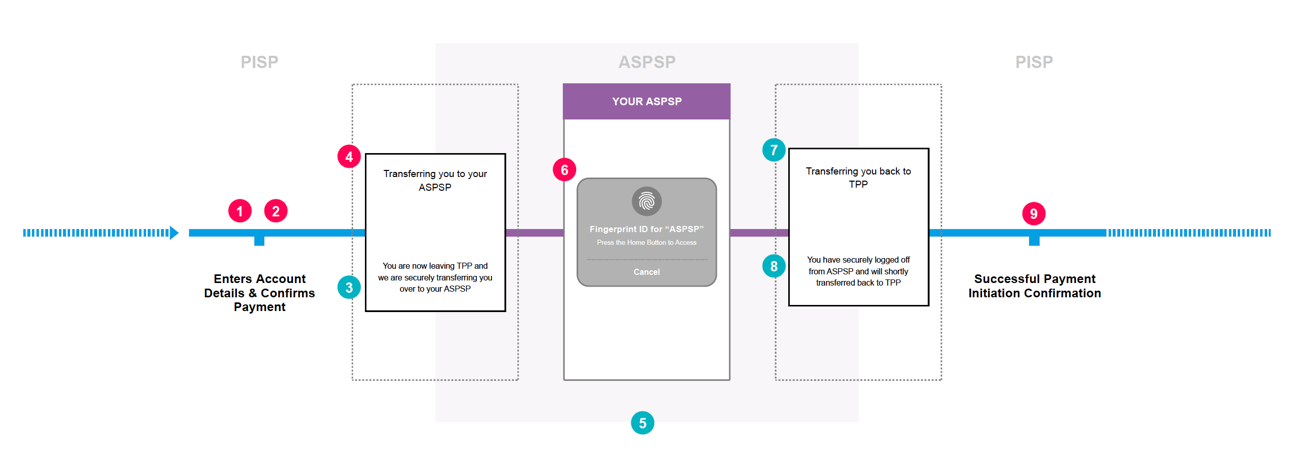 © Open Banking Limited 2018
6
Customer Experience Guidelines
Decoupled Model D: PSU with a TPP account
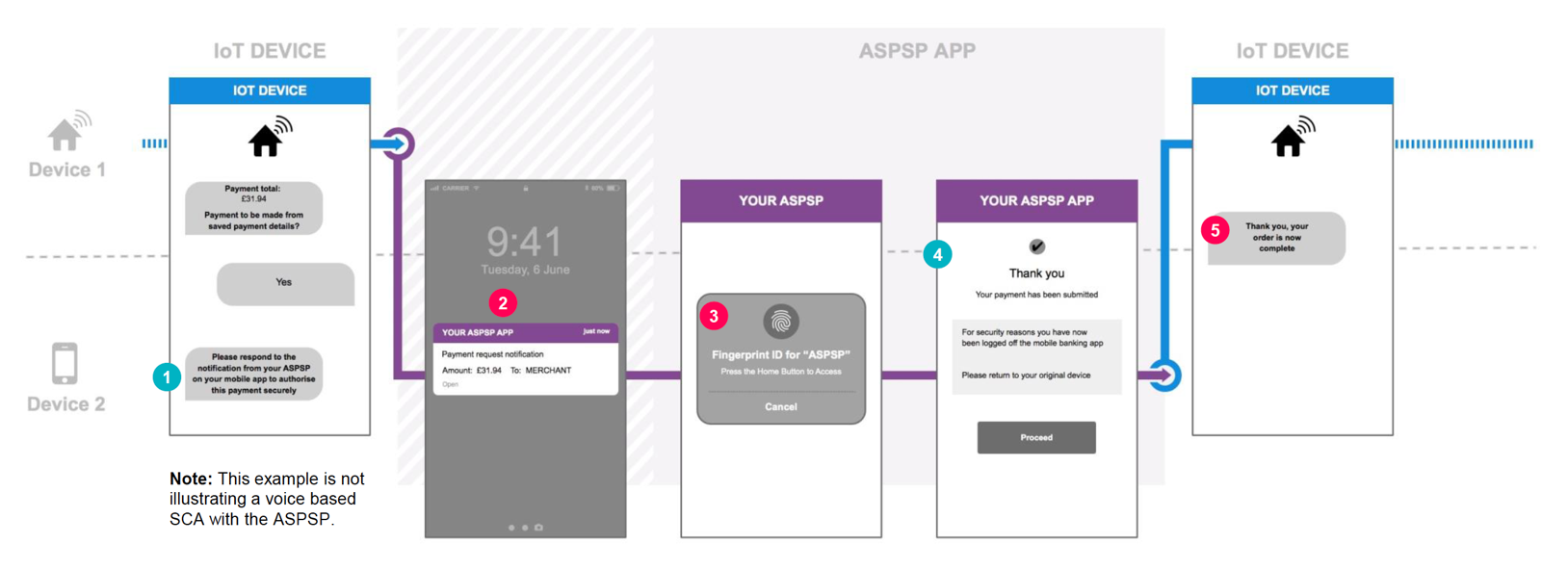 © Open Banking Limited 2018
7
Conformance and Certification
Overview of Standards and Conformance Tools
Enabling regulatory requirements (PSD2/RTS) to be met, in order to achieve an exemption from contingency mechanism, while supporting the commercialisation of rich, innovative customer propositions by ASPSPs
API Standards and Standard Implementation Requirements
SIR Conformance Tools
A modular approach to check ASPSP implementation and ensure SIRs are met
+
=
Commercial 
Enabling additional functionality (optional)
Commercial 
Scope: Market enabling
Compliance 
Meet  mandatory regulatory (PSD2) requirements
Compliance 
Scope: PSD2/RTS
Selected to suit ASPSP requirements, covering both regulatory compliance and optional commercial  implementations.
(a) Compliance with PSD2 for Account Information, Payment Initiation and Confirmation of Funds
(b) Extensible optional commercial standards
Technical Standards
OBIE Conformance Suite
OBIE Conformance Suite
Technical Standards
Open ID Foundation. In line with globally supported standards (FAPI)
Security: OIDF
Security: OIDF
Customer  Experience
Customer  Experience
CEG Checklist
CEG Checklist
Covering both redirect and decoupled authentication methods, with examples for all PSD2 use cases. 
(a) CEG Checklist enables a check that all journeys are PSD2 compliant
(b) Customer experience for optional commercial standards
Operational Guidelines
OG Checklist
OG Checklist
Operational Guidelines
Aligned to EBA Guidelines and provide clear guidance to ASPSPs about required Service Levels. 
Additionally support ASPSPs to meet their obligations regarding MI Reporting, Design and Testing with TPPs and Issue Resolution
© Open Banking Limited 2018
8
Conformance and Certification
End-to-end process for OBIE Certification of ASPSPs
Iterative process to address any issues identified by OBIE
ASPSP pre-application, having made initial internal assessment
ASPSP applies for some / all Certificates for each brand
Participant submits SIR Checklists and supporting evidence
OBIE validation process
OBIE issue OB [Standard] Certificate
Participant1 raises complaint and queries Certificate issuance
Certification overview
OBIE Certification is ultimately concerned with ensuring participants, and in particular ASPSPs, implement the Open Banking Standards correctly
Modular Certificates are granted for Conformance to each aspect of the SIRs
Yearly process
Certificates can be revoked if  organisation loses licence or other major issue is judged by NCA as requiring revocation
ASPSP disputes OBIE decision
ASPSP Appeal Process – Independent panel
Dispute Resolution Process – Independent panel
1. Could be TPP or another ASPSP
© Open Banking Limited 2018
9
Conformance and Certification
Certifications for v2 (as of 12 Oct 2018)
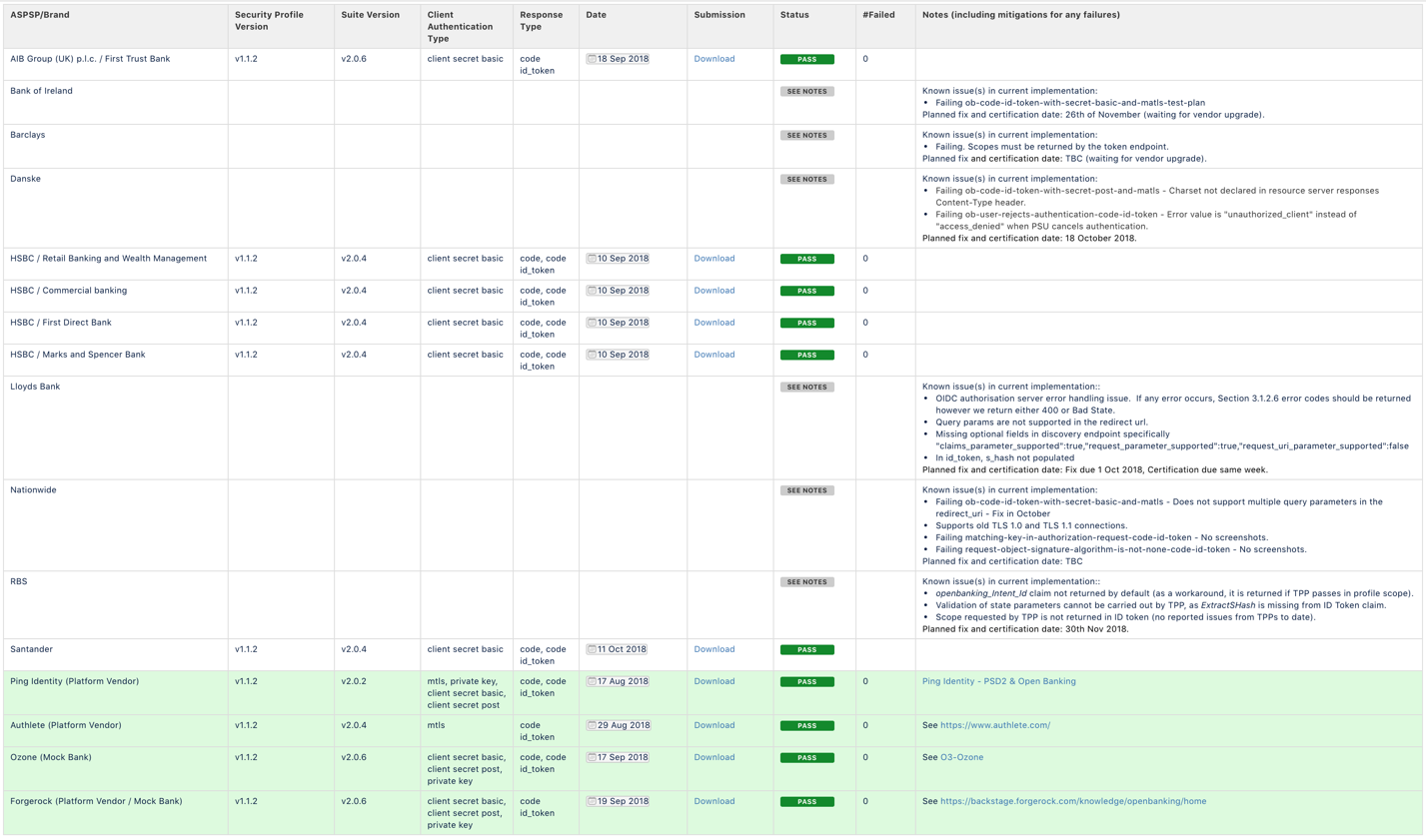 © Open Banking Limited 2018
10